Student Carers – a Support Strategy
Caring for Carers: A student-led investigation of specific learning development needs.The University of Strathclyde
The Project was funded by the Association for Learning Development in Higher Education (ALDinHE).
The internship commenced on Tuesday 31st May 2016 for a duration of 4 weeks.
The Project highlighted some key themes connected to Student Carers; ‘hidden carers’, Recognition, Wellbeing and Retention.
Student Carer?
A carer is someone who 
provides unpaid care to a friend or family member who cannot manage without this help due to illness, disability, a mental health problem or addiction. 
Student carers have more responsibilities than most students.
Recognition
It is essential to let your Advisor of Studies know that you are a carer. 
Check who your Advisor of Studies is by looking on Pegasus.
Alternatively, Louise Martin, Widening Access Support Advisor will be able to find this information out on your behalf.
Louise can be contacted on T: 0141 548 4050E: louise.martin.100@strath.ac.uk
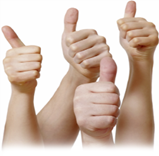 Support for Student Carers
Through working with our students and societies we are enhancing creative solutions on how best to deliver student support.
 Strathclyde can offer support and guidance in timetabling your work/life balance whilst getting the most out of your university experience.
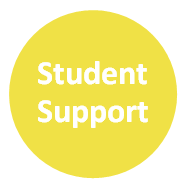 Key areas for Support
Many carers are ‘hidden’ – this may be because they do not want to self identify as a carer or the system does not recognise them.
Recognising our student carers and making sure their wellbeing is supported will lead to 
Retention of students on their chosen course of study.
Through previously completed research the key areas of support are shown to be:-

Recognition and respect
Information and access
Economic security
Carer services
Education and training
Health and wellbeing
The University of Strathclyde is committed to supporting all students throughout their journey.
Recognising student carers is important so that their support requirements are met. 
Student carers bring many qualities and skills to their study programme at the University of Strathclyde.
Support Contacts
Widening Access Team t: 0141 548 3799e: wideningaccess@strath.ac.uk
The Advice Centre  t: 0141 548 4273﻿e: infoandadvice@strath.ac.uk
Student Financial Support Team t: 0141 548 2753﻿e: financial-support@strath.ac.uk
Student Health Service t: 0141 548 3916﻿e: studenthealth@strath.ac.uk
Student Counselling t: 0141 548 3510﻿e: student-counselling@strath.ac.uk
Disability Servicet: 0141 548 3402e: disabilityservice@strath.ac.uk 
Study Skills Servicet: 0141 548 4064/4062e: studyskills@strath.ac.uk
The Advice Hub - University of Strathclydet: 0141 567 5040﻿e: ussa.advice@strath.ac.uk﻿